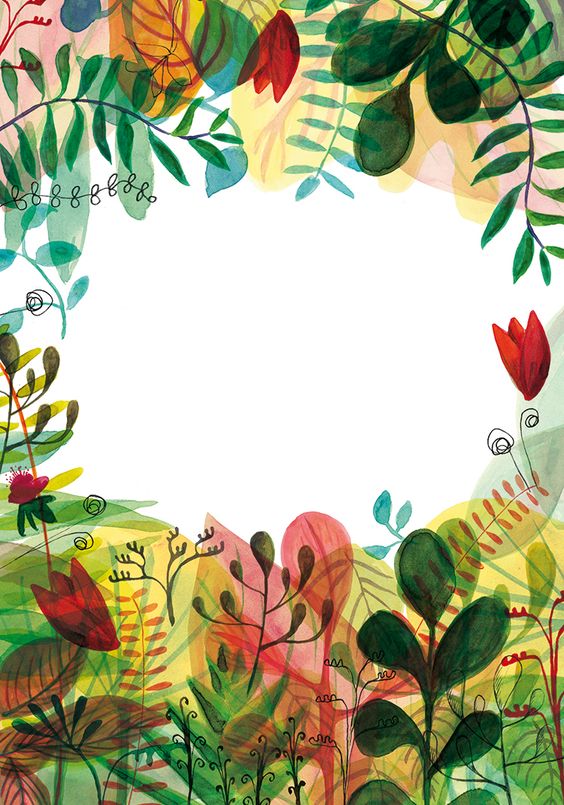 PHÒNG GIÁO DỤC VÀ ĐÀO TẠO QUẬN LONG BIÊN
CHÀO CÁC BẠN HỌC SINH LỚP 5
MĨ THUẬT
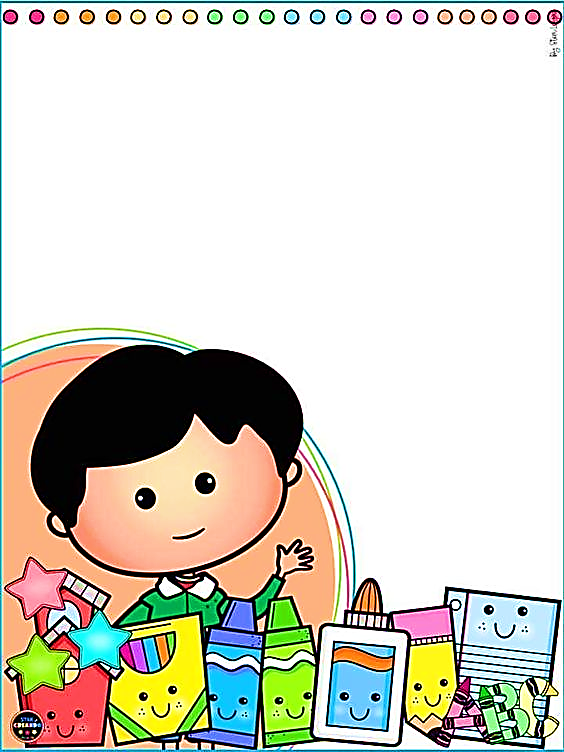 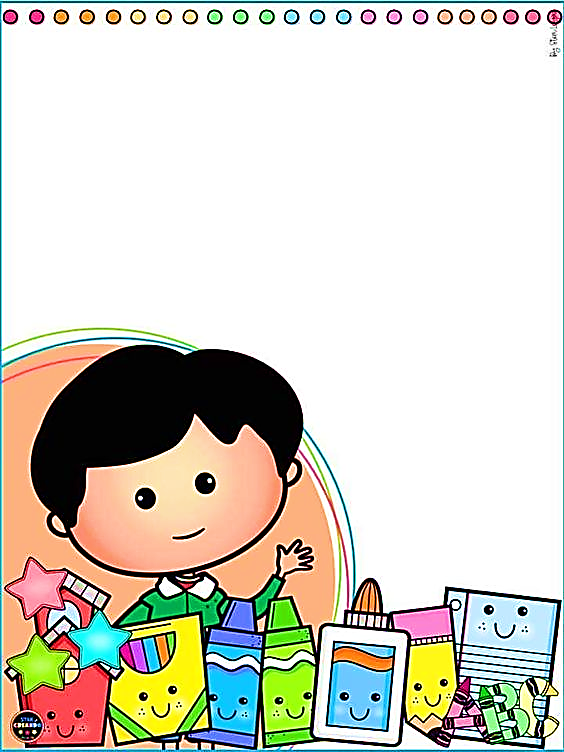 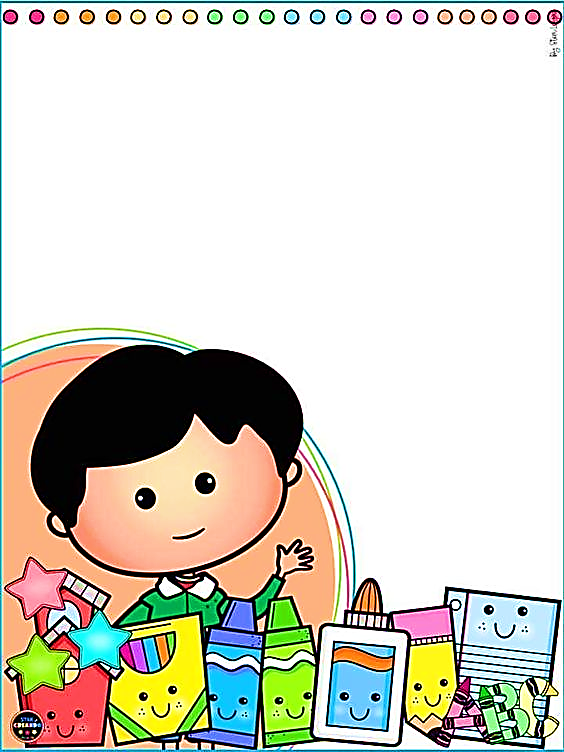 MĨ THUẬT 5
TRƯNG BÀY SẢN PHẨM
MĨ THUẬT
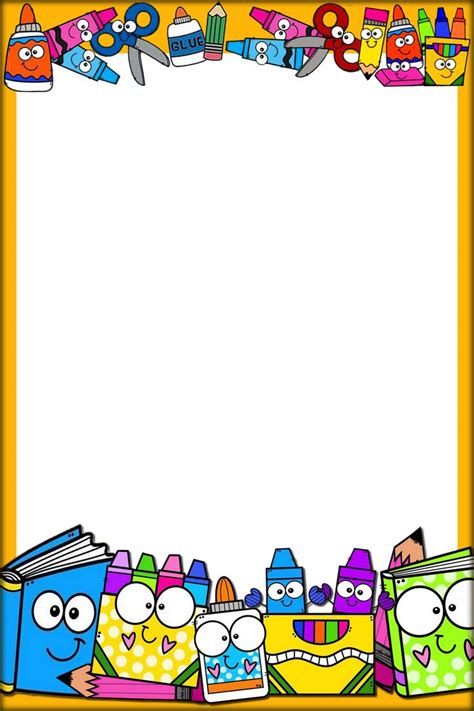 CHUẨN BỊ ĐỒ DÙNG
Màu, đất nặn.
Bút chì, tẩy.
Keo dán.
- Bìa, vải, len, hoa, lá,…
- Sách học Mĩ thuật.
- Sản phẩm HKI.
- Giấy vẽ.
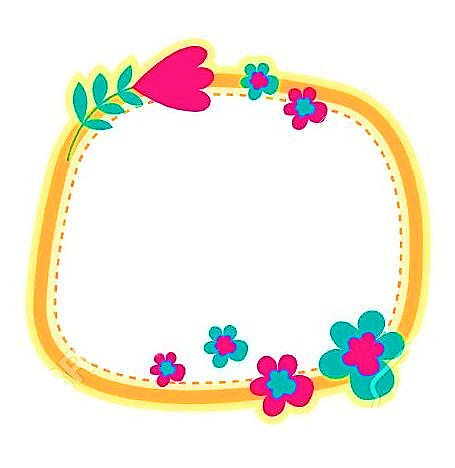 MỤC TIÊU
Kể tên được những bài đã học trong 
    chương trình Mĩ thuật HKI lớp 5.
Thể hiện được sản phẩm Mĩ thuật yêu thích bằng nhiều hình thức và các chất liệu khác nhau. 
Bước đầu cảm nhận vẻ đẹp của các sản phẩm, tác phẩm Mĩ thuật do bản thân, bạn bè, những người xung quanh tạo ra trong học tập và đời sống.
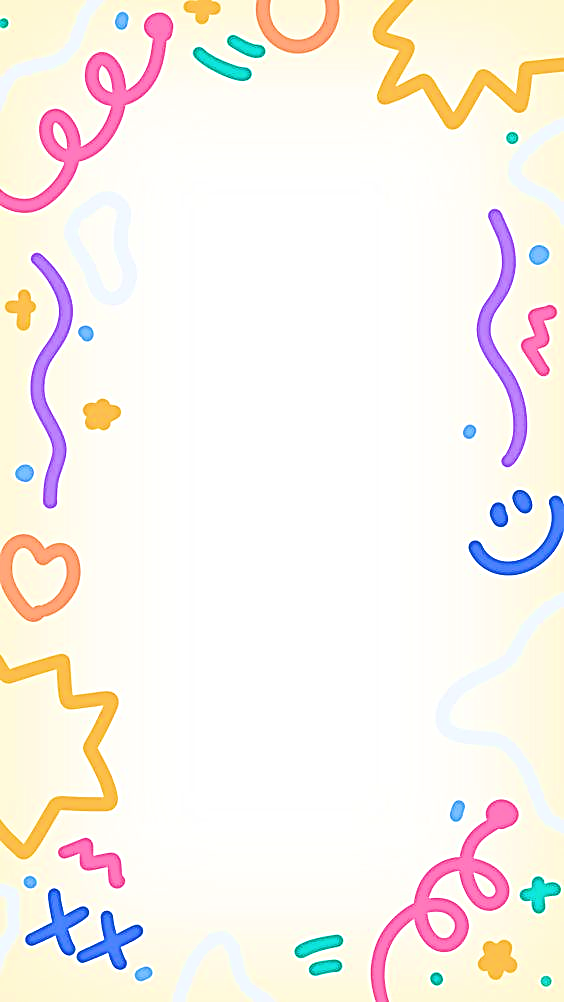 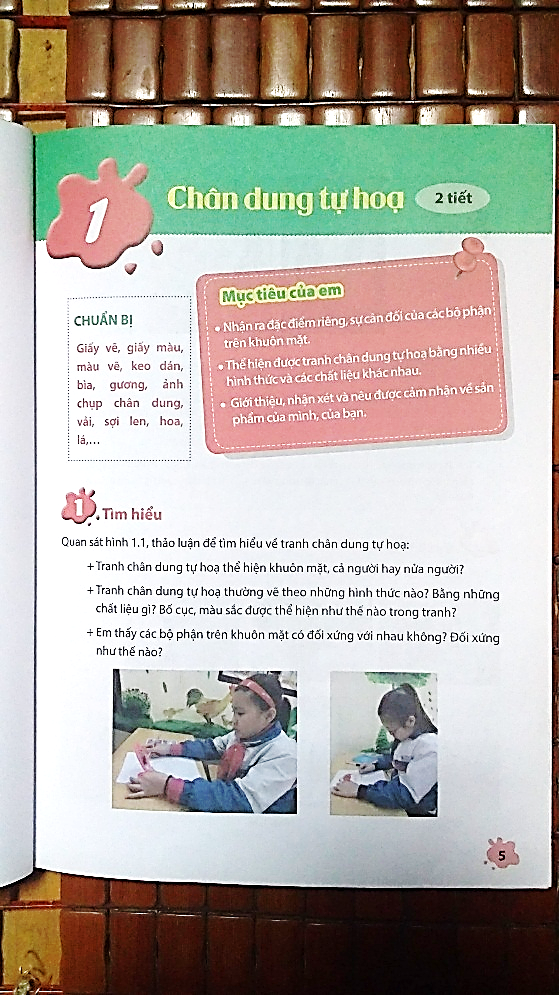 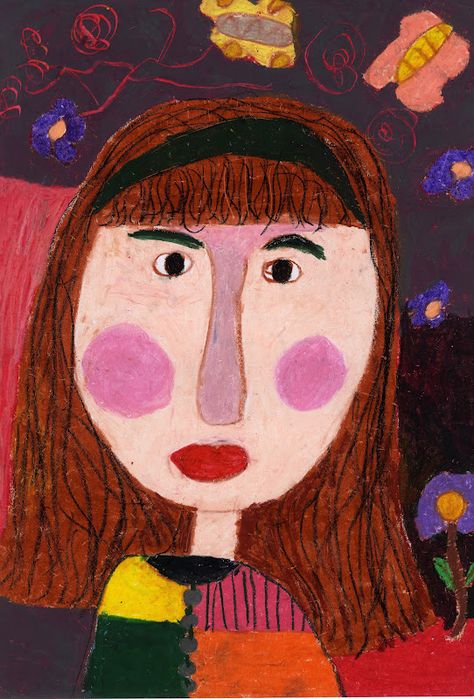 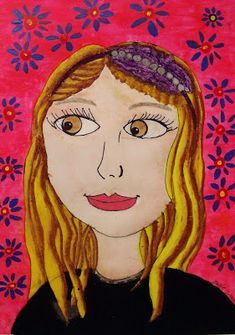 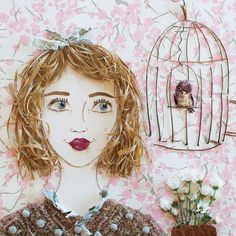 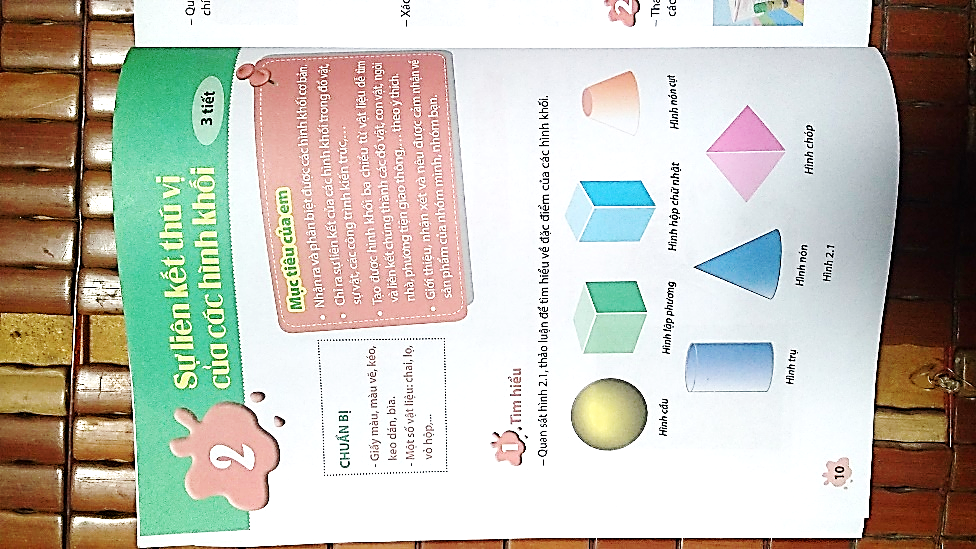 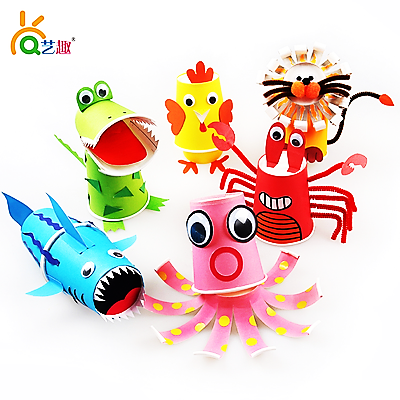 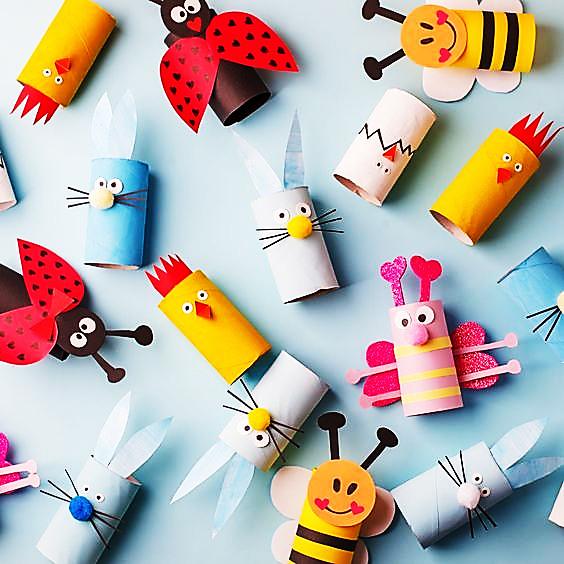 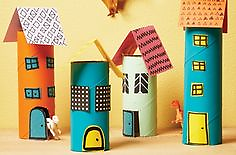 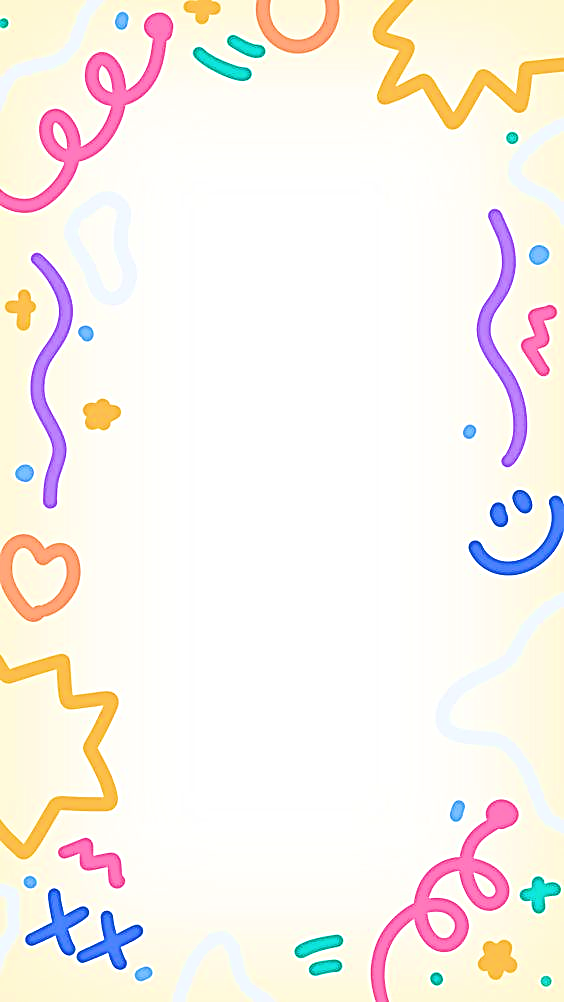 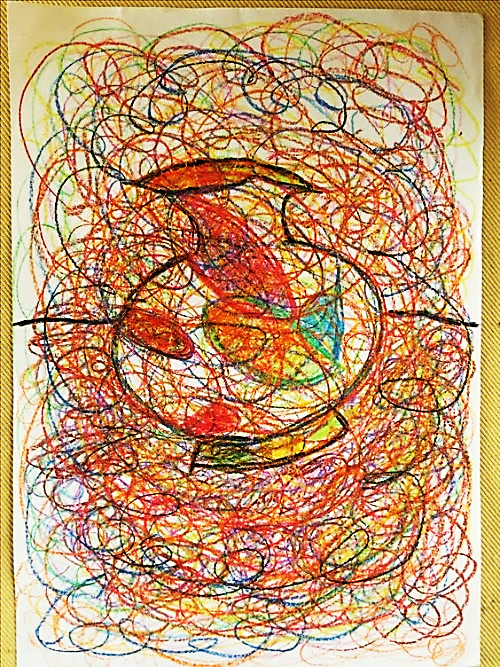 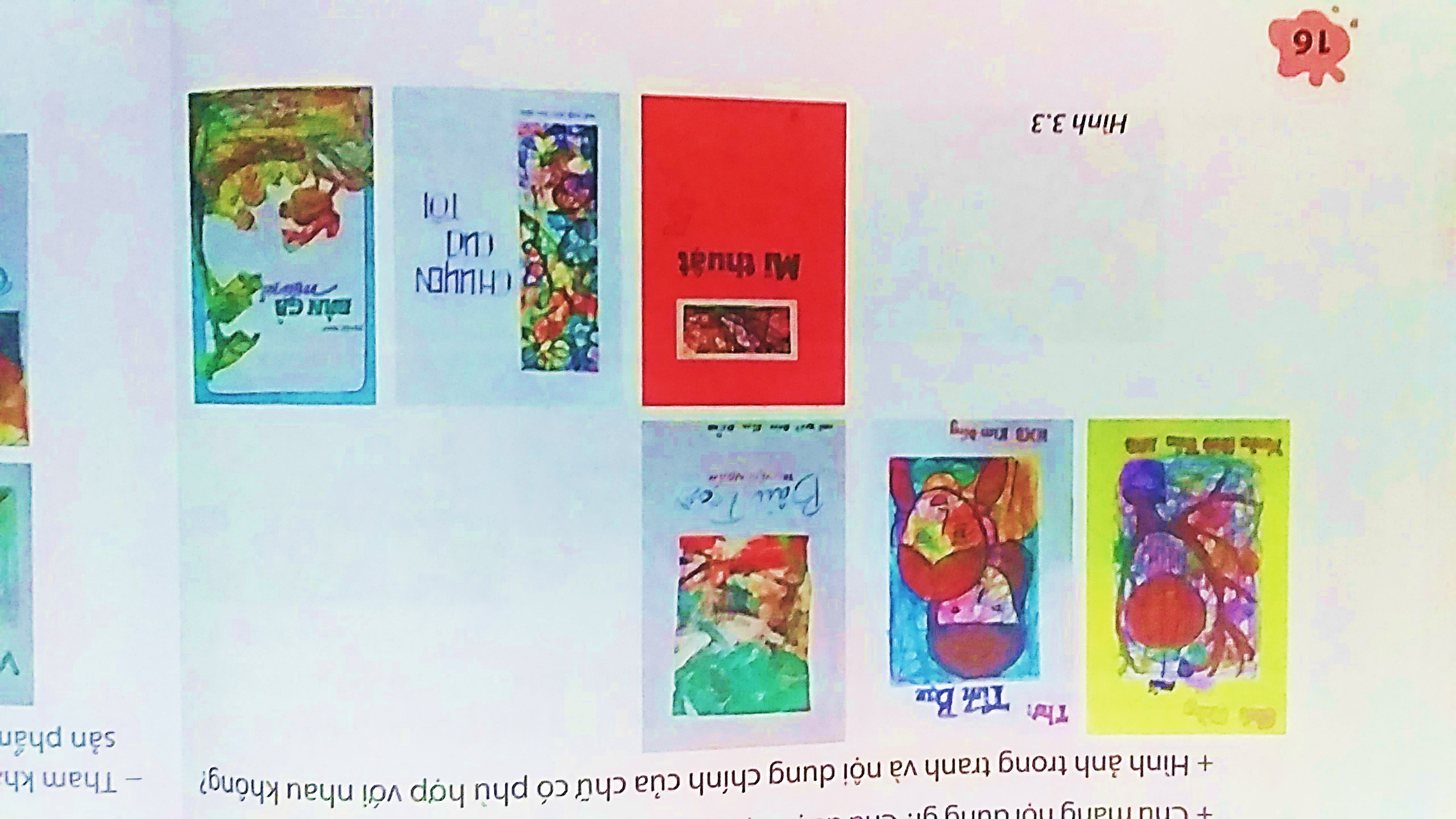 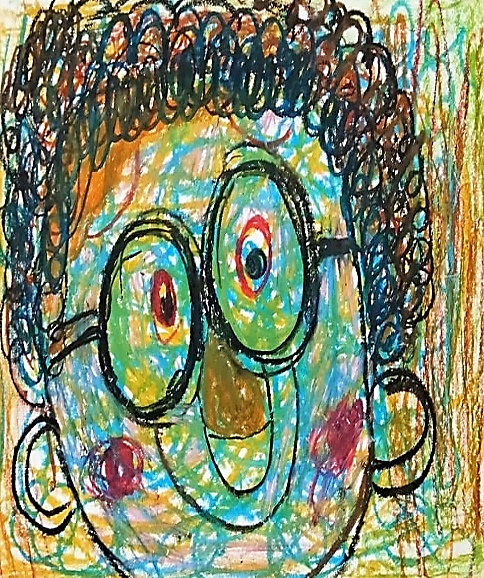 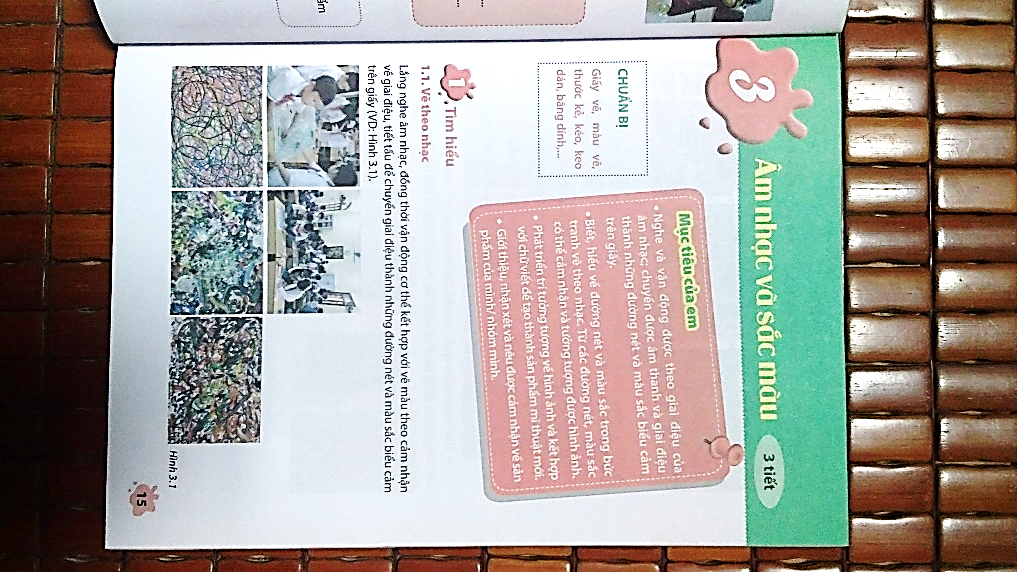 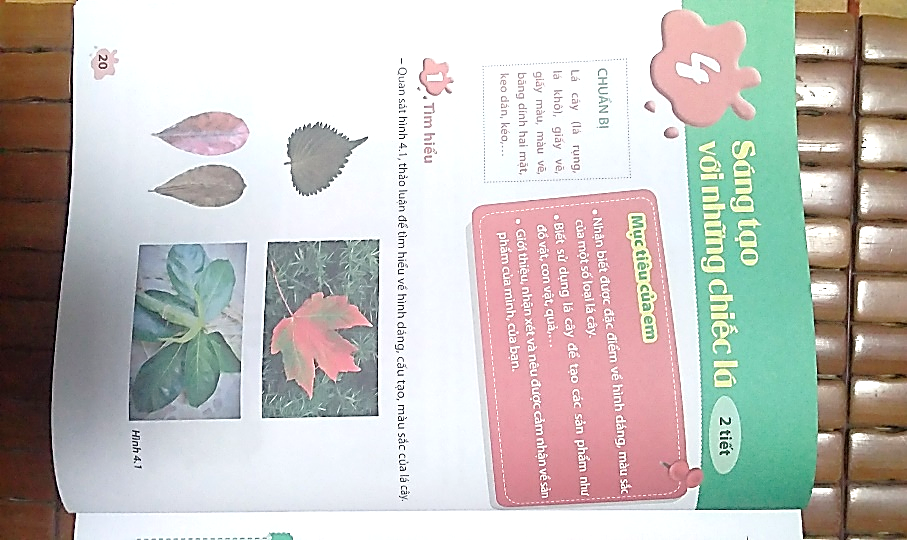 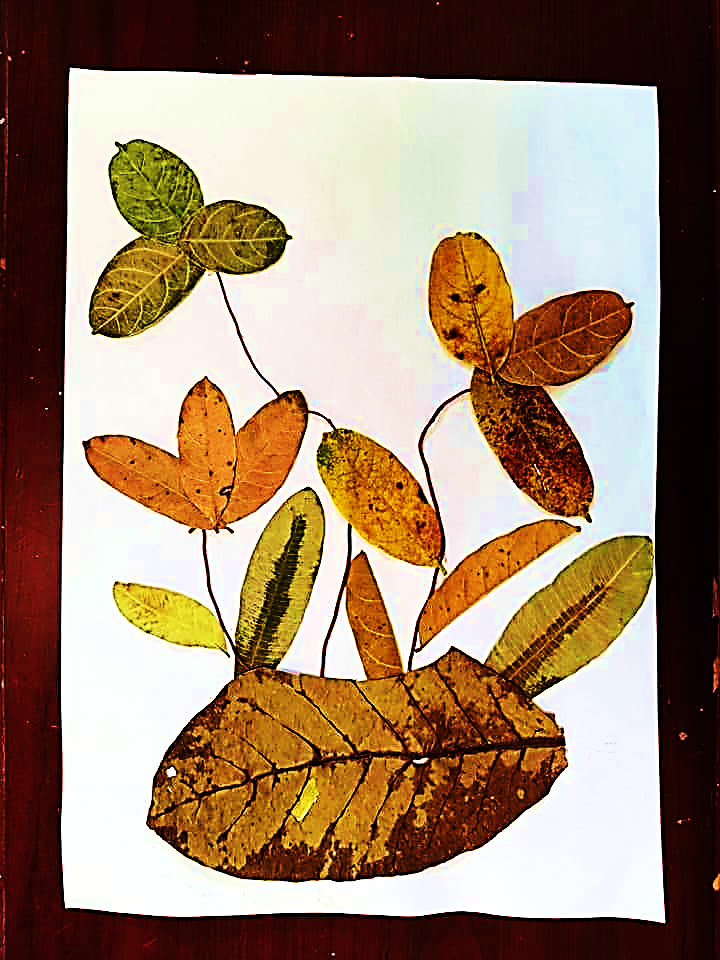 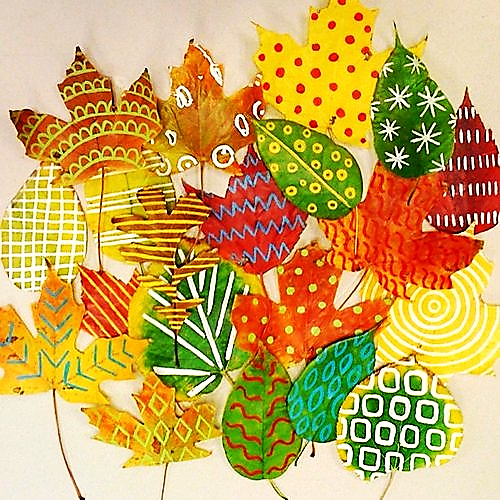 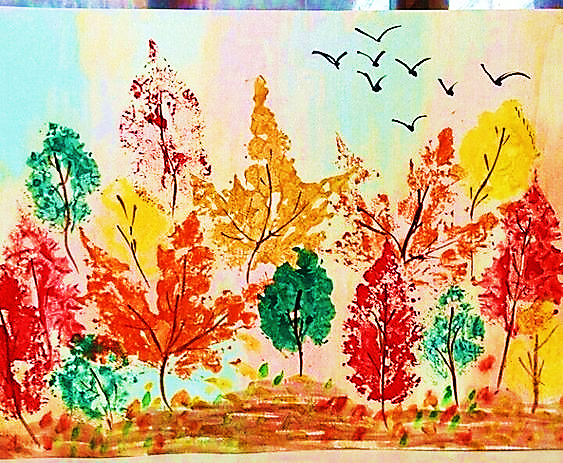 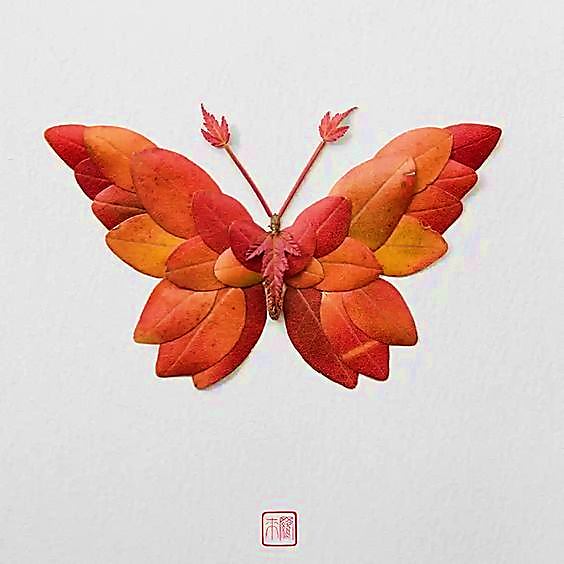 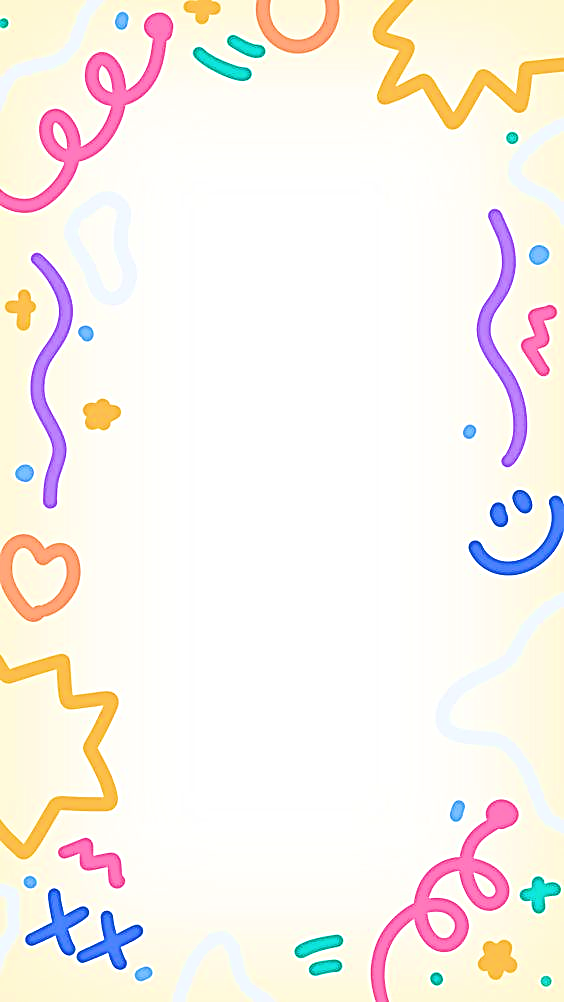 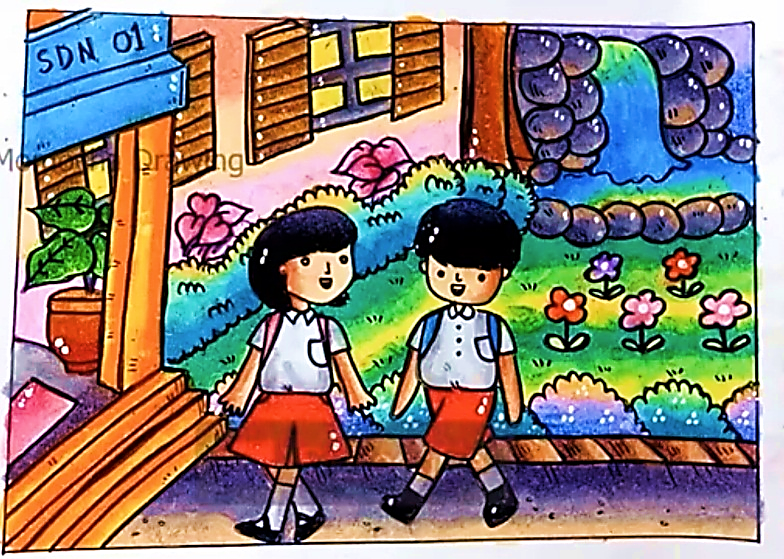 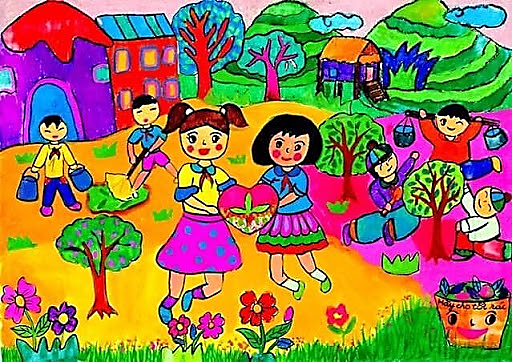 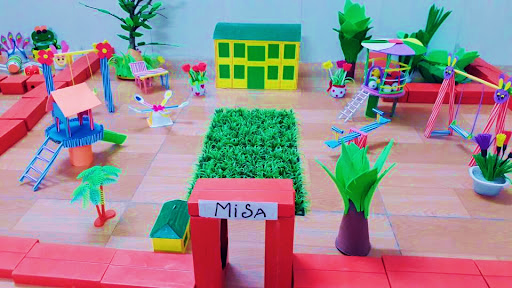 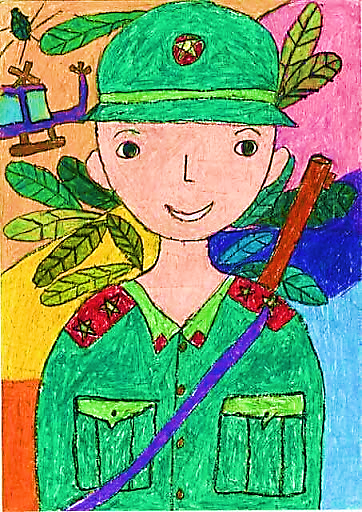 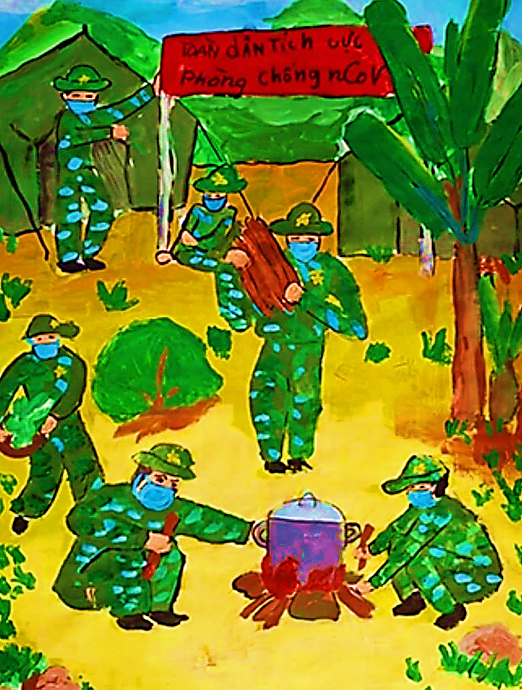 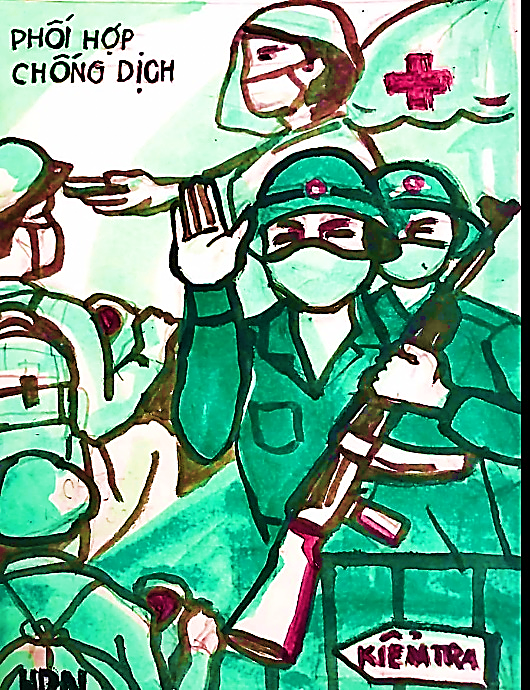 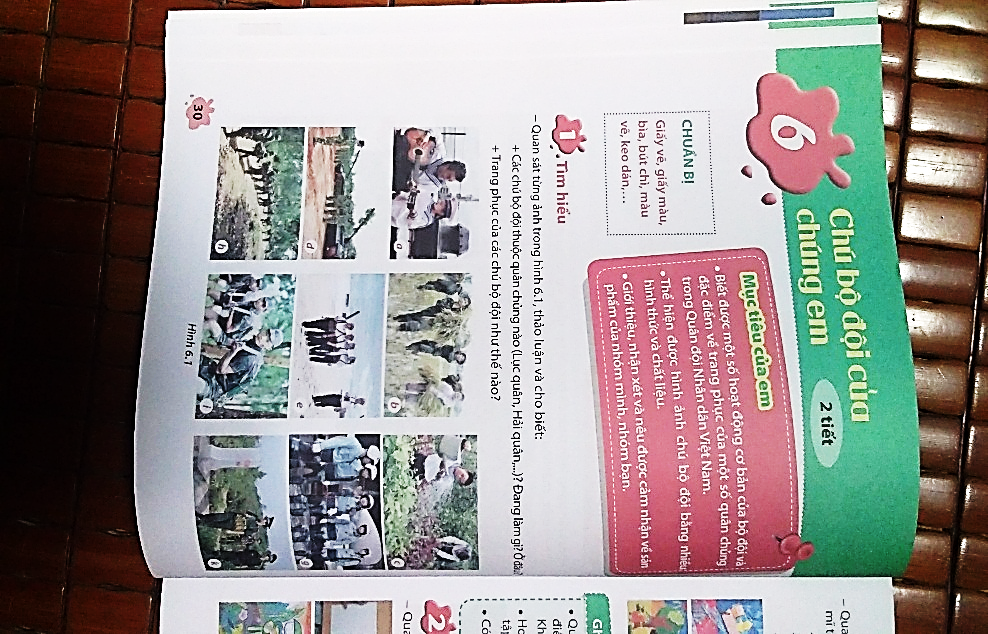 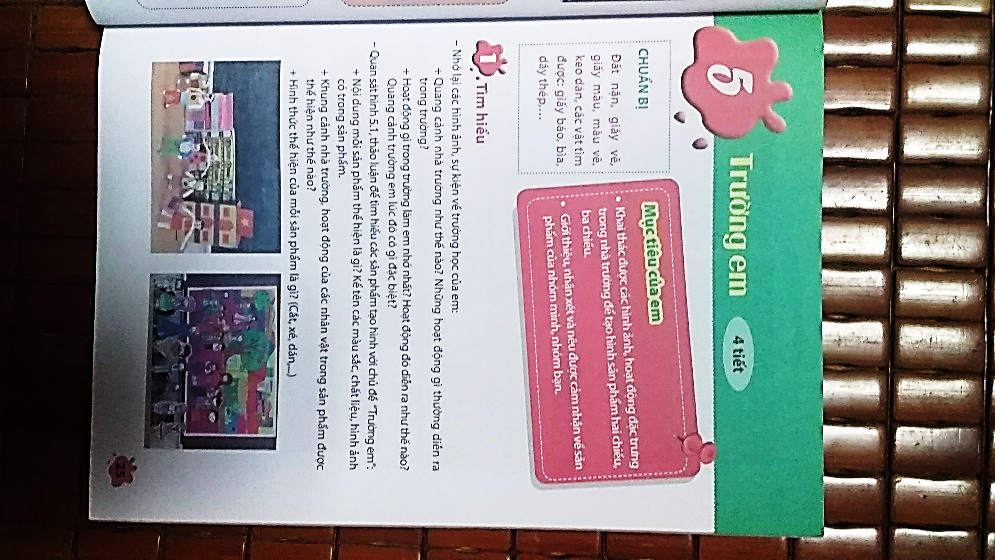 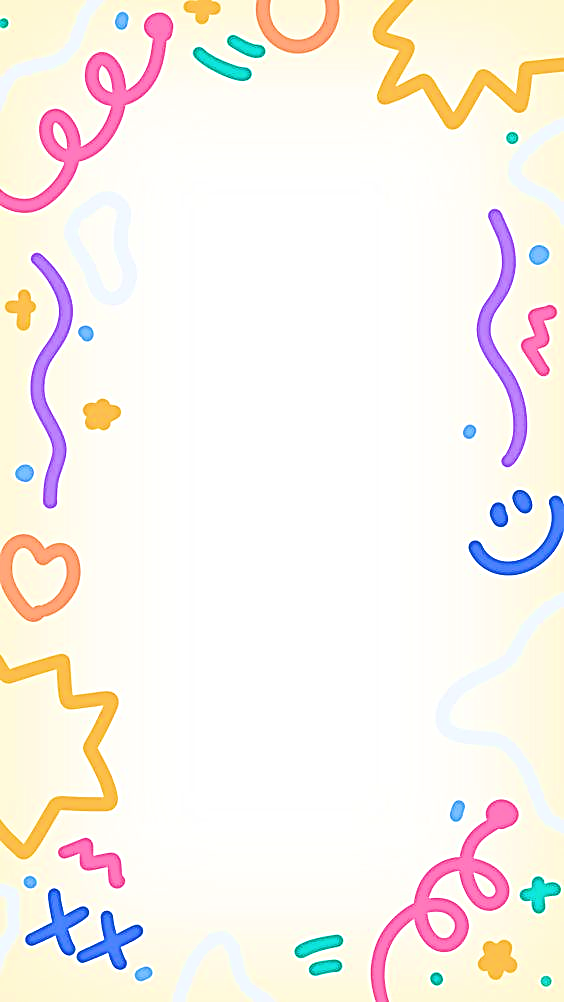 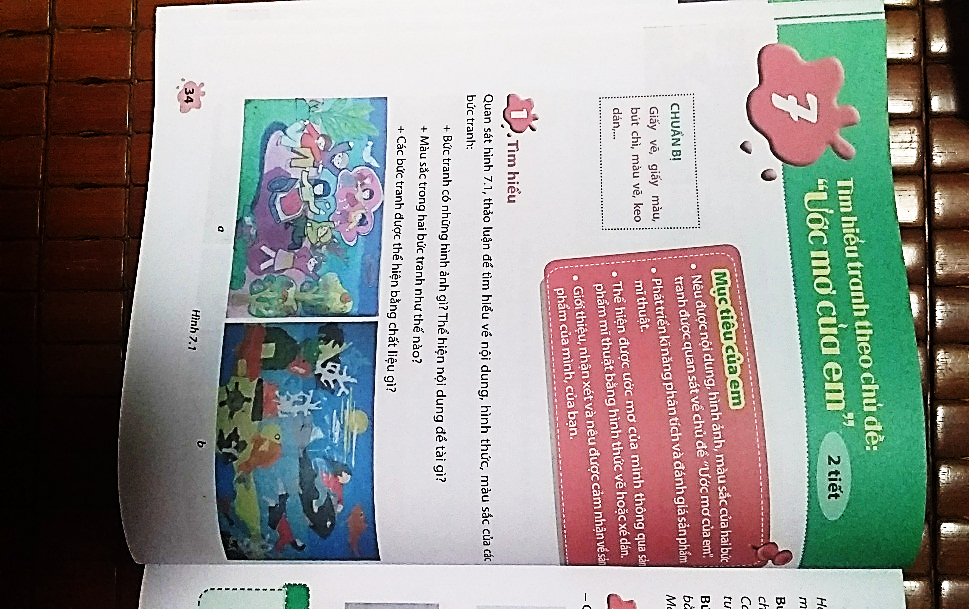 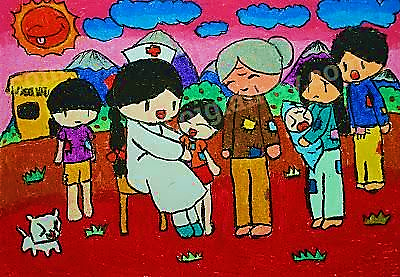 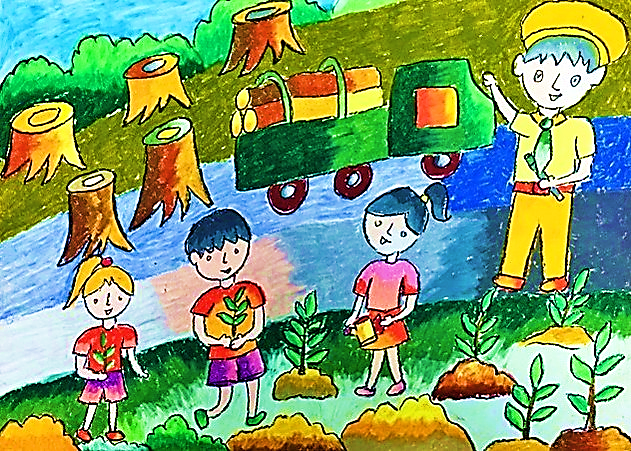 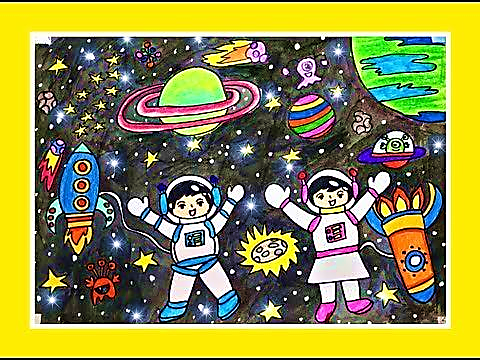 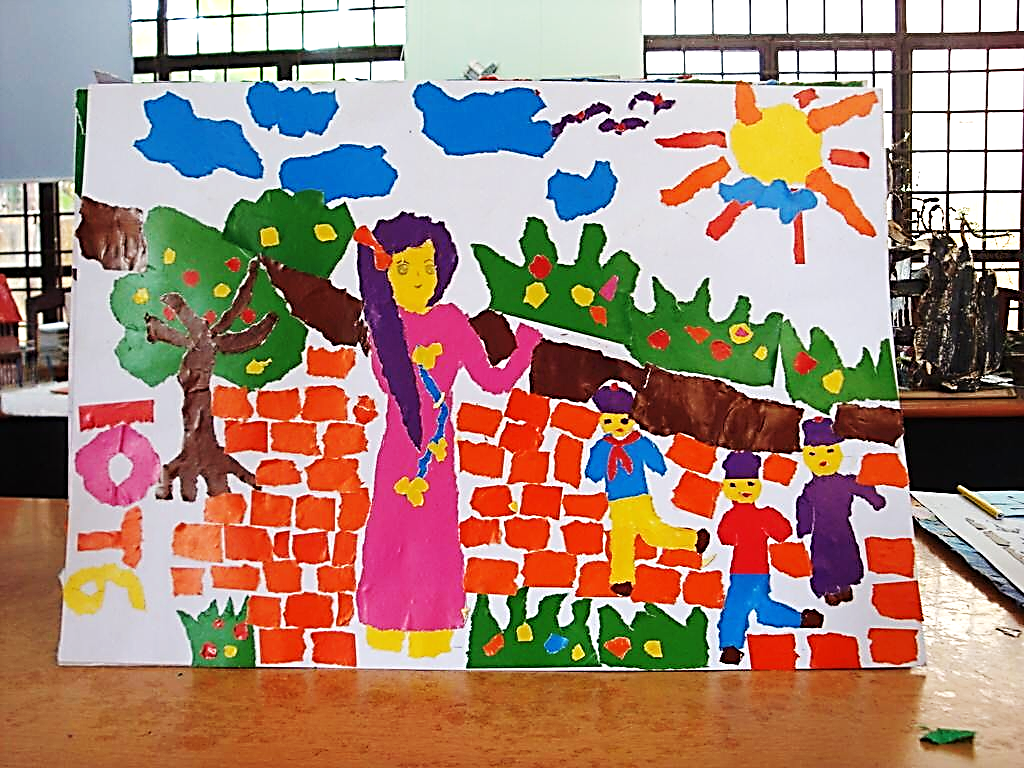 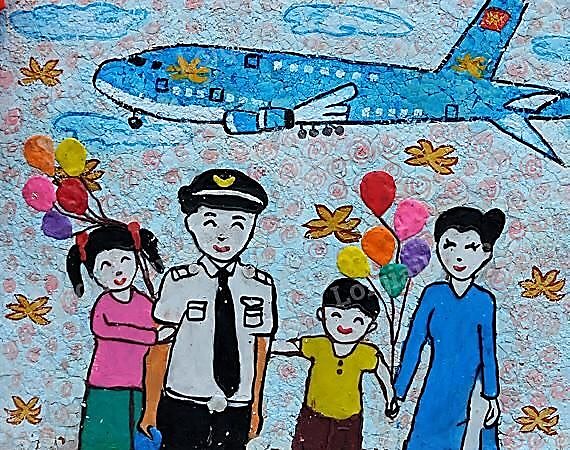 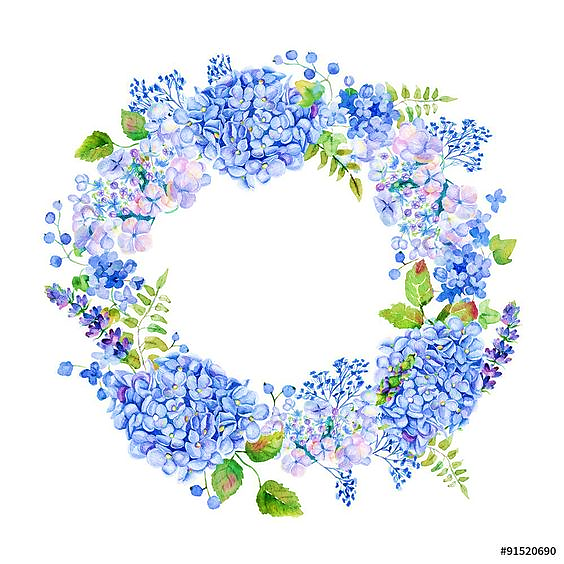 THỰC HÀNH
Sáng tạo một sản phẩm Mĩ thuật 
theo chủ đề yêu thích.
Trưng bày, giới thiệu sản phẩm với bạn bè, người thân.
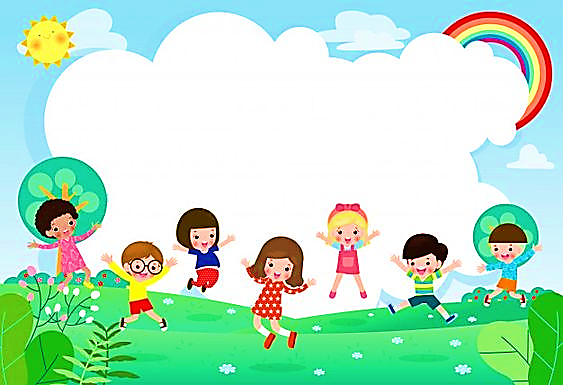 PHÒNG GIÁO DỤC & ĐÀO TẠO QUẬN LONG BIÊN
CHÚC CÁC CON 
HOÀN THÀNH BÀI TỐT!